ヨハネ　4話
罪をゆるされたイエス様
ヨハネ8:1-11
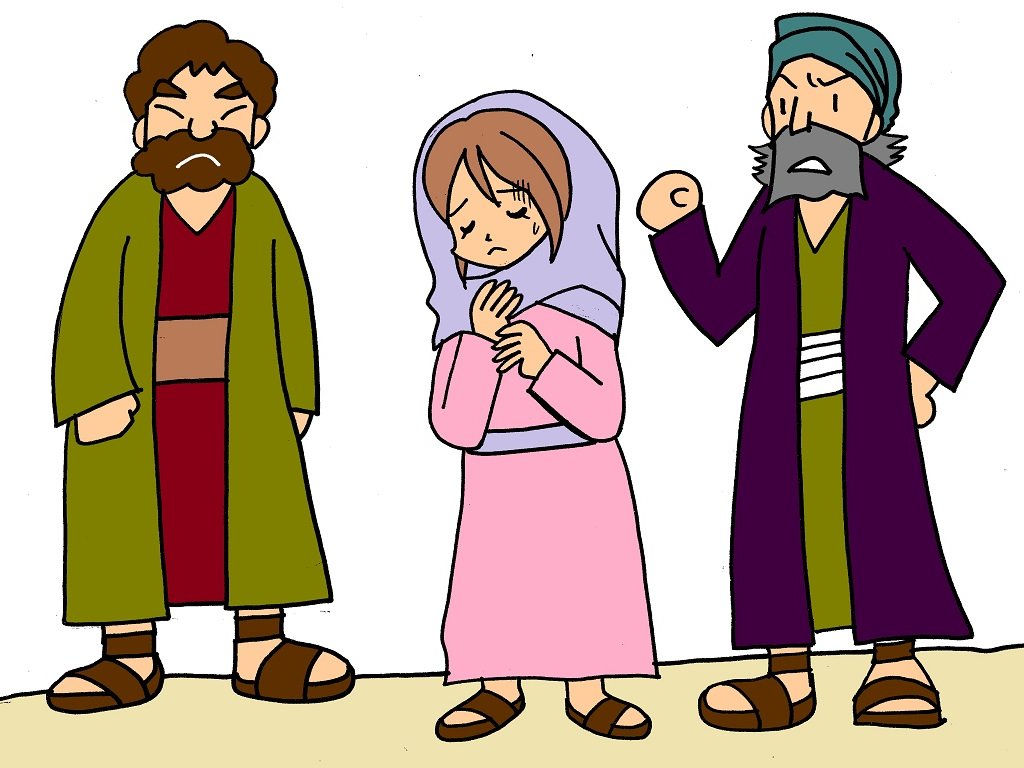 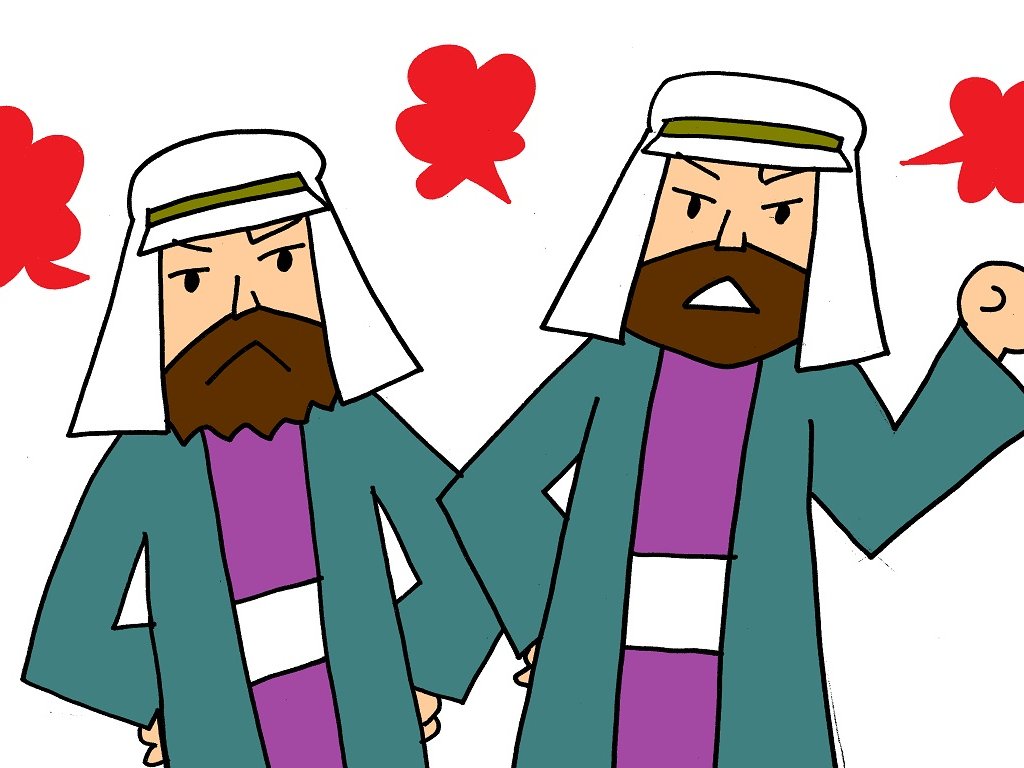 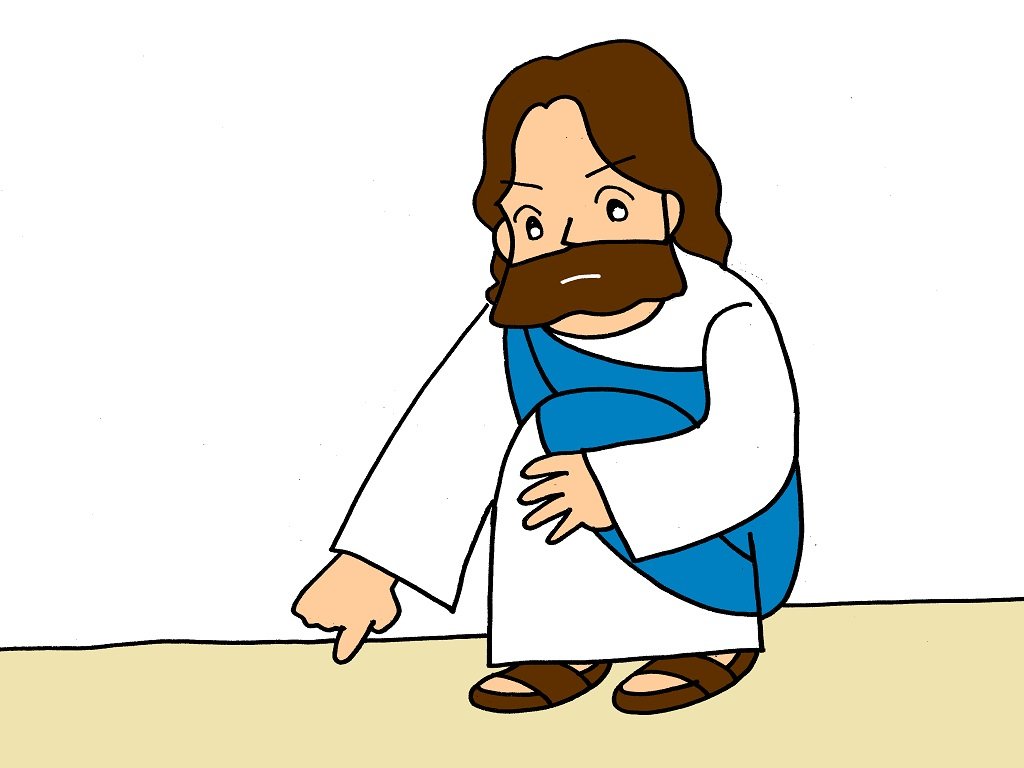 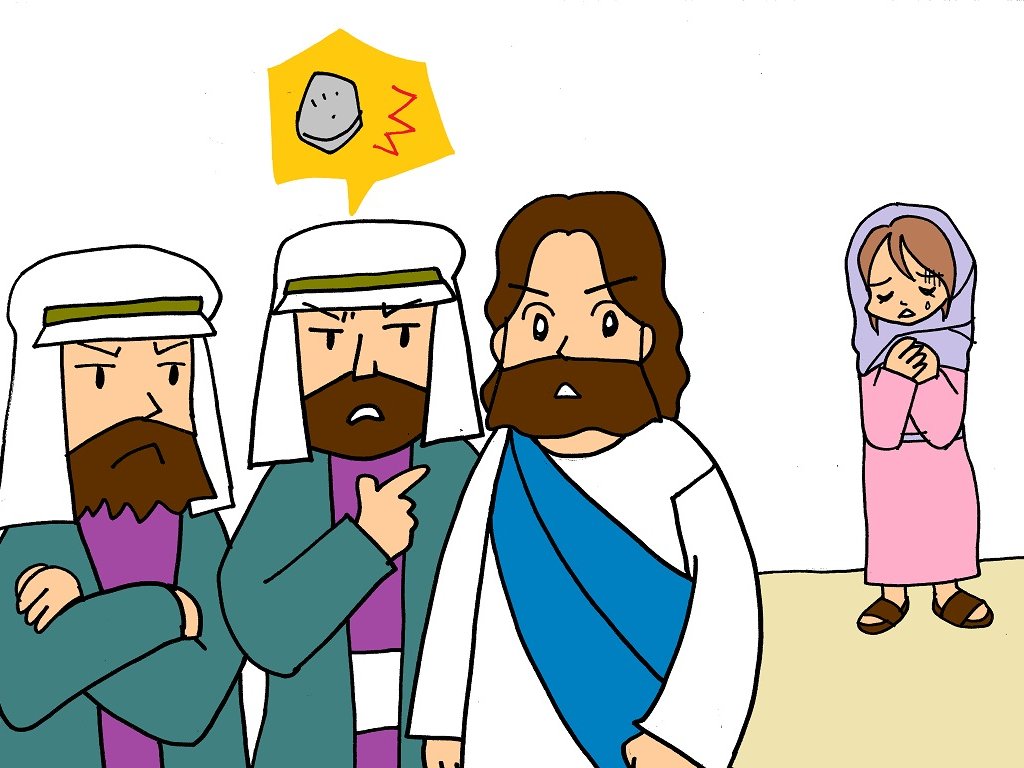 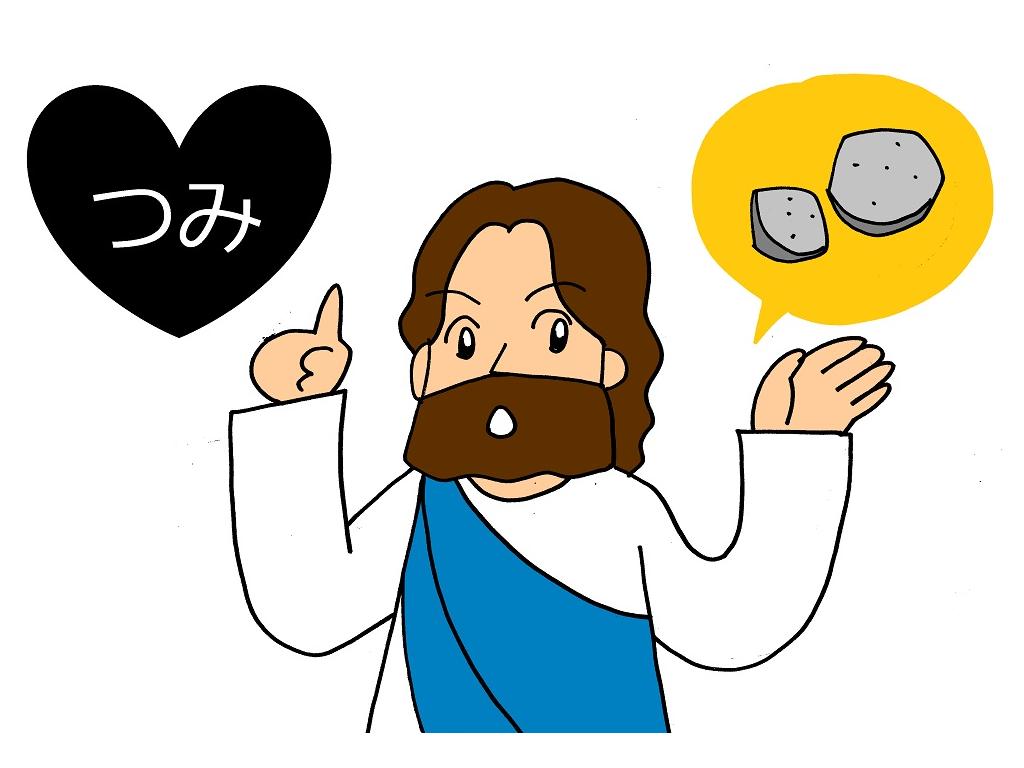 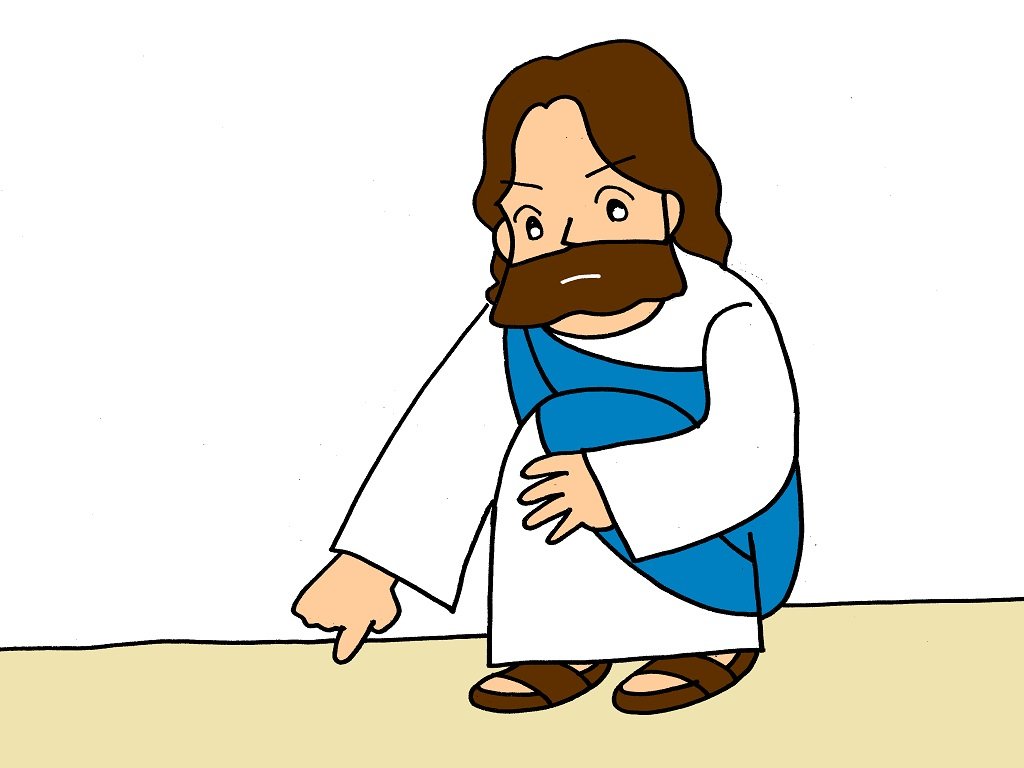 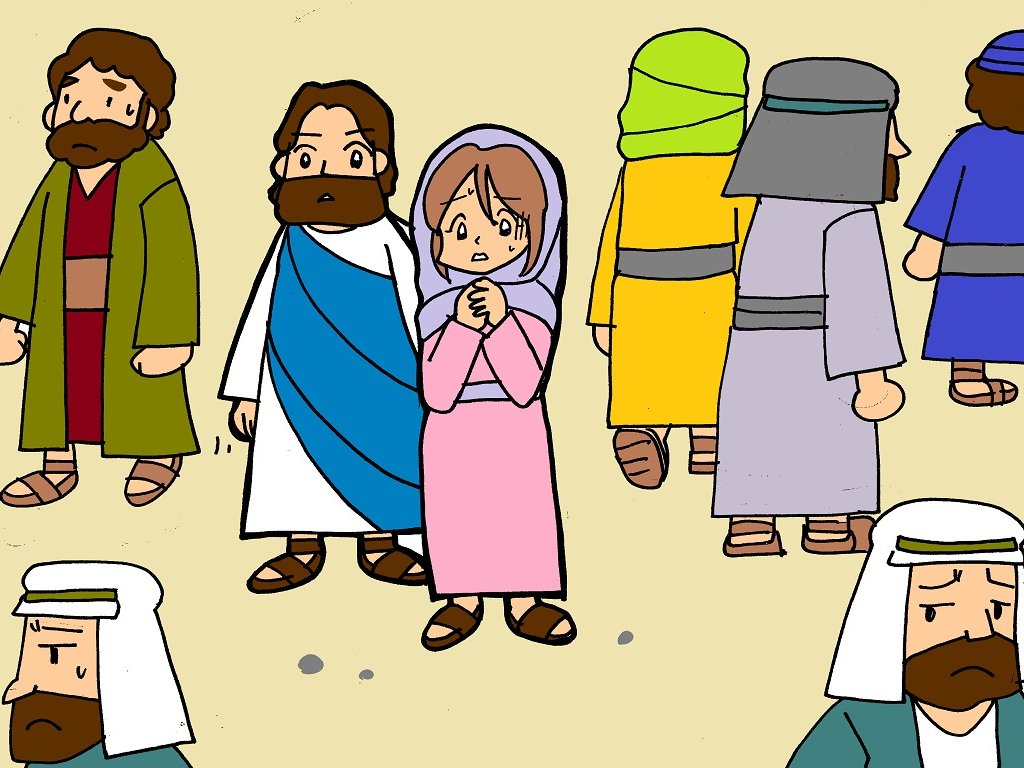 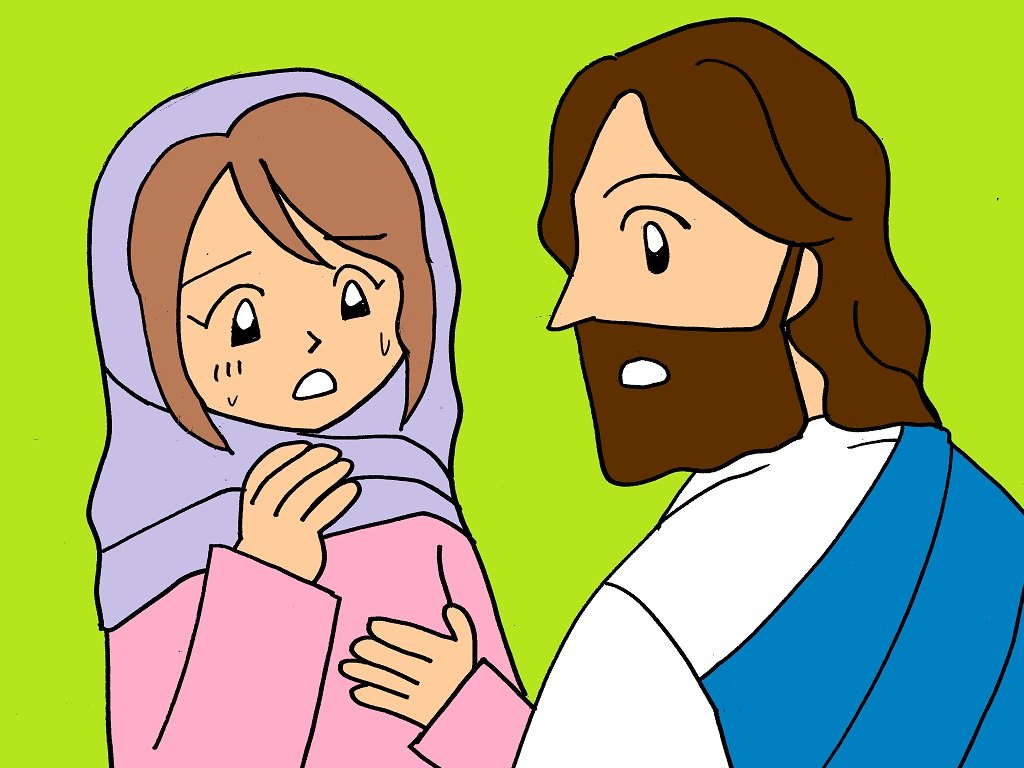 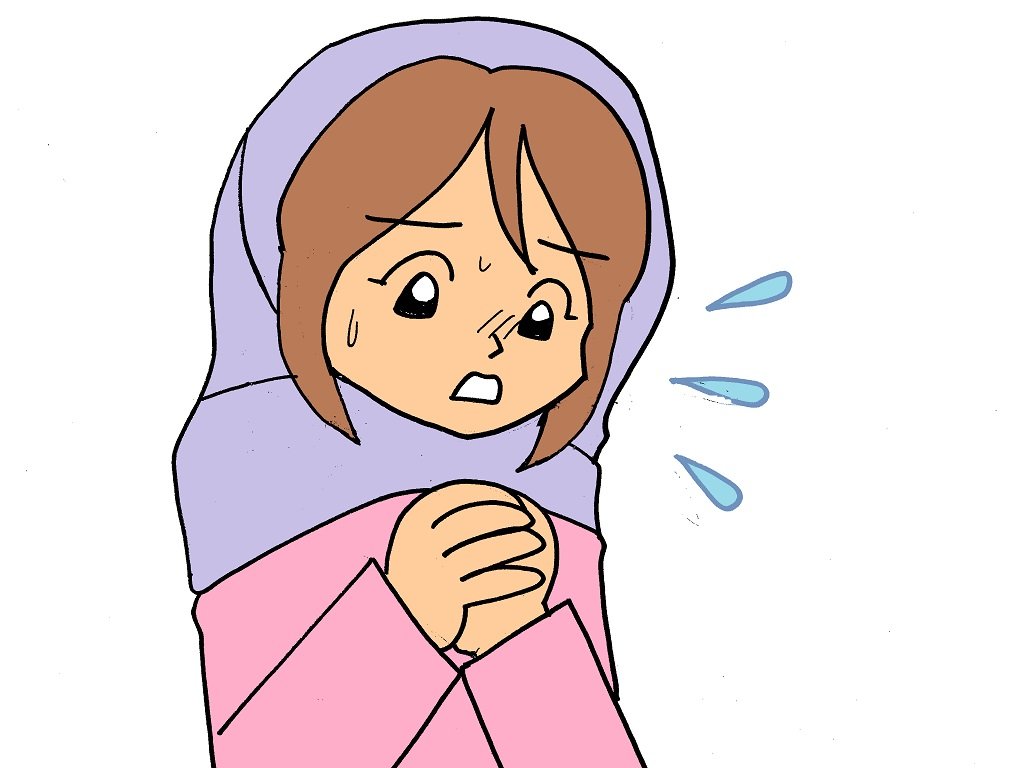 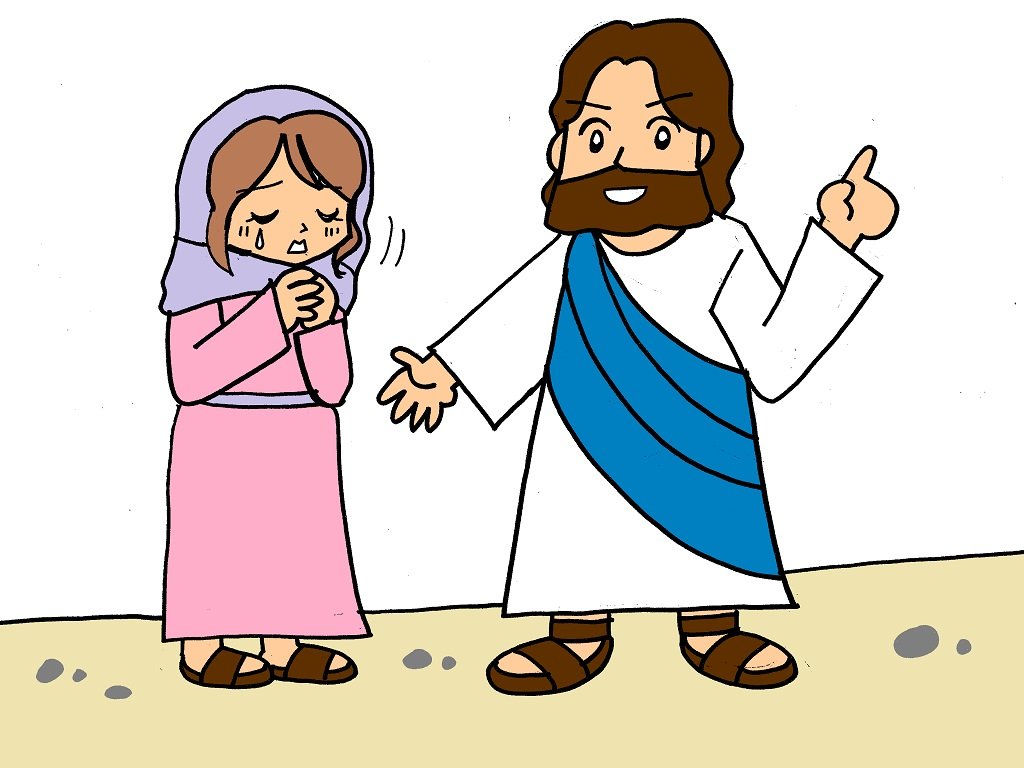 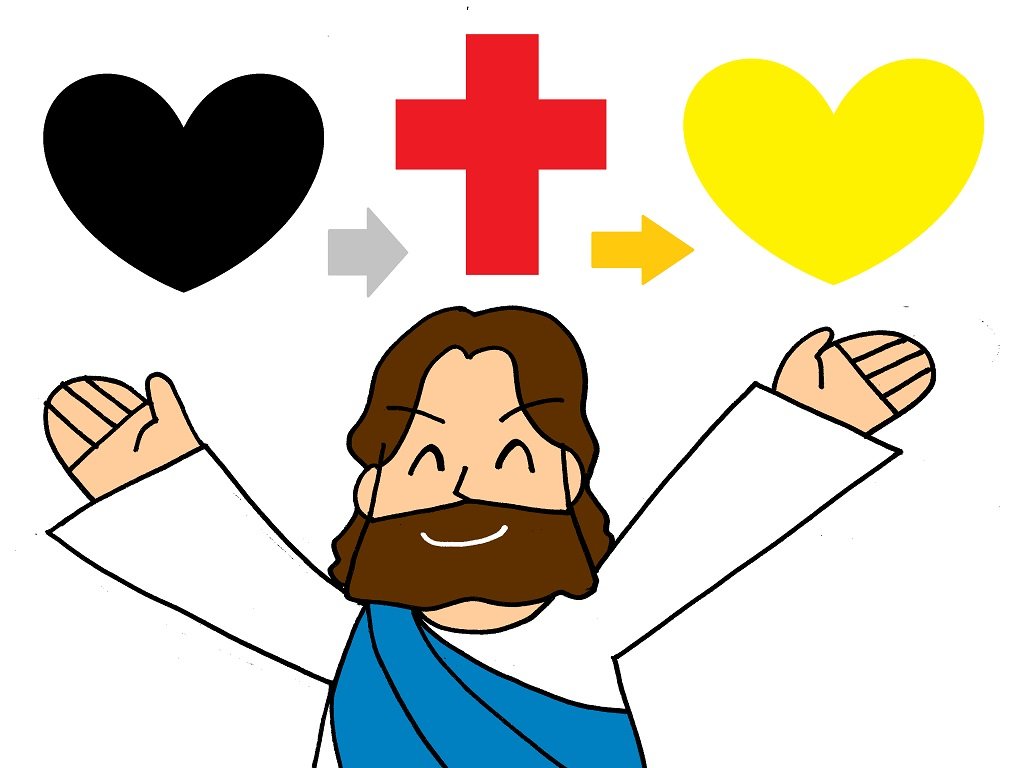 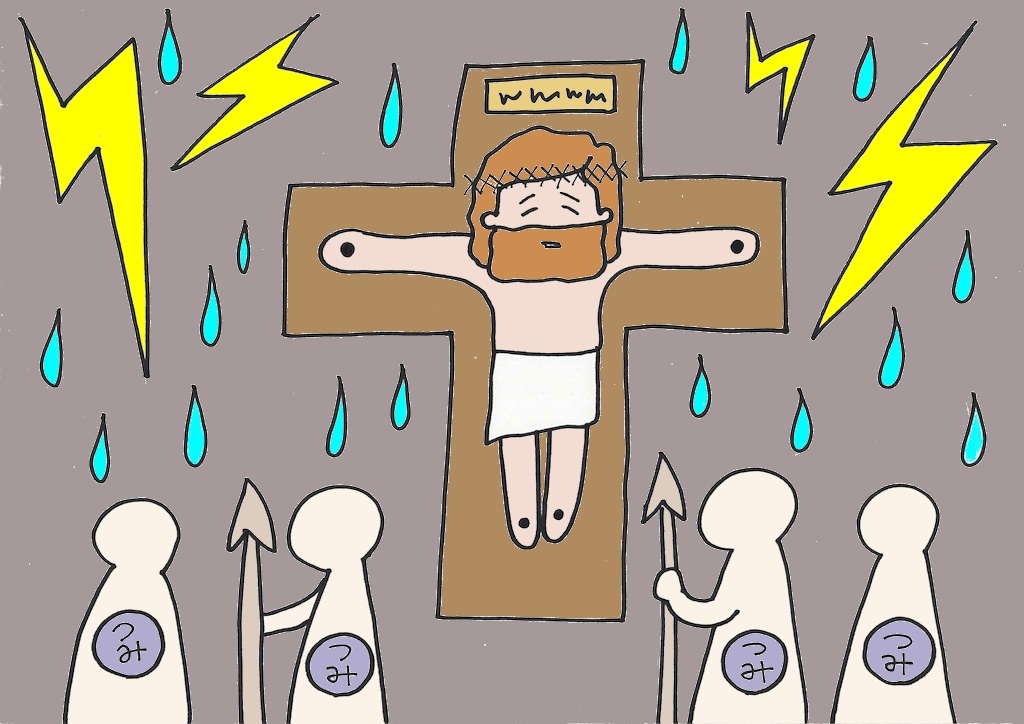 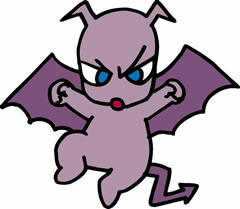 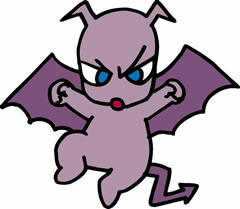 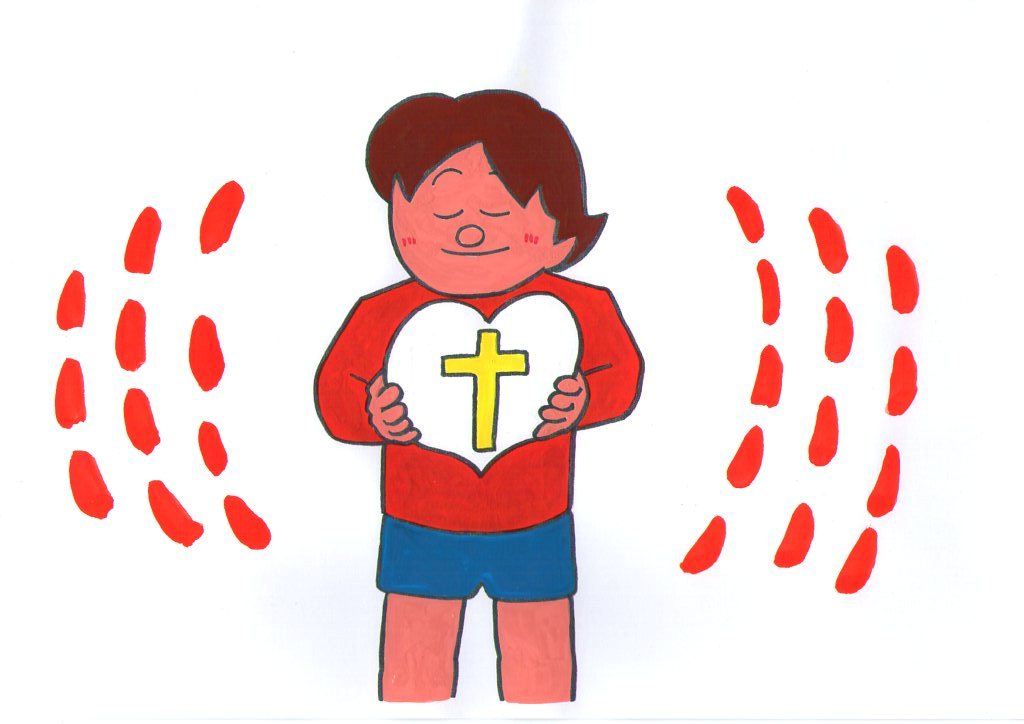 イエスさまのあいに
かんしゃします

イエスさまだけを
あいします